مدیریت بازرگانی ورودی 97
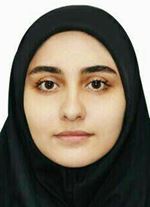 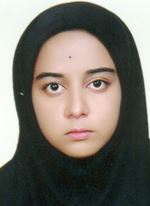 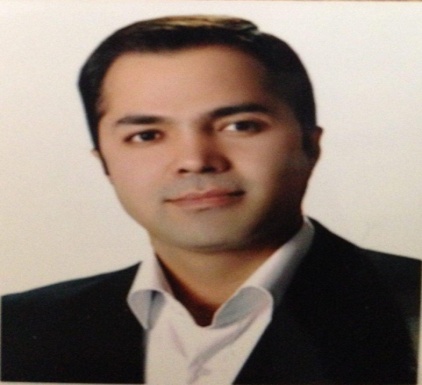 مدیریت بازرگانی ورودی 96
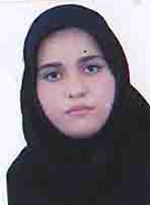 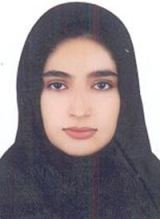 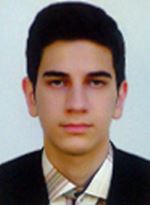 مدیریت بازرگانی ورودی 95
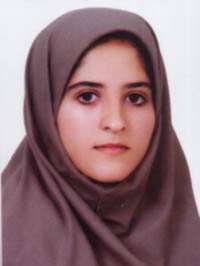 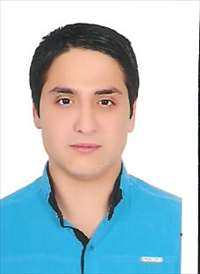 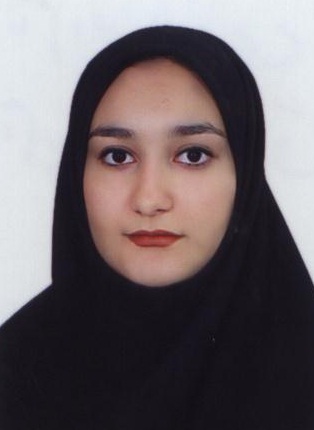 مدیریت بازرگانی ورودی 94
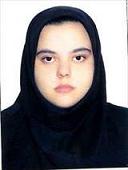 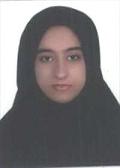 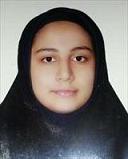 رشته حسابداری ورودی 97
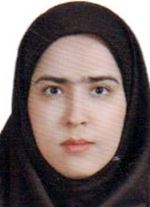 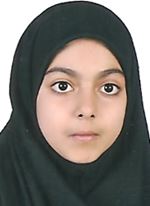 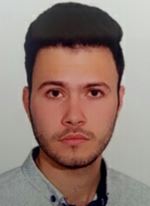 رشته حسابداری ورودی 96
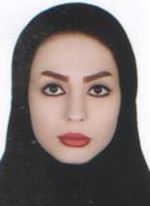 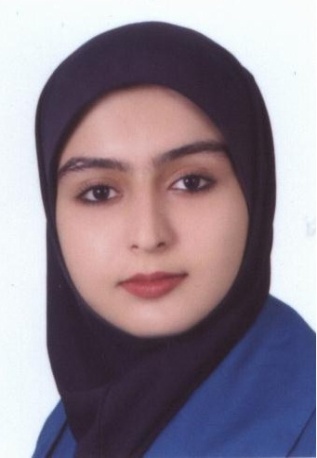 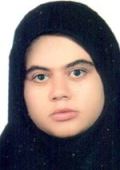 رشته حسابداری ورودی 95
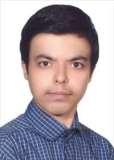 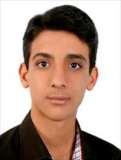 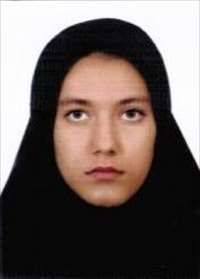 رشته حسابداری ورودی 94
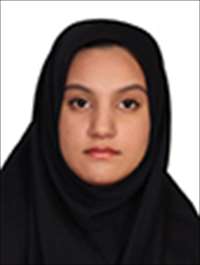 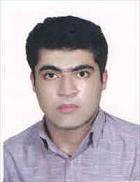 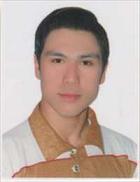 رشته آموزش زبان انگلیسی ورودی 96
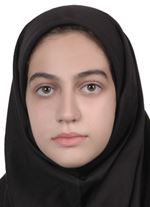 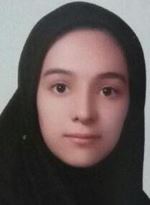 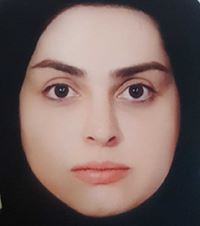 رشته آموزش زبان انگلیسی ورودی 95
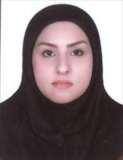 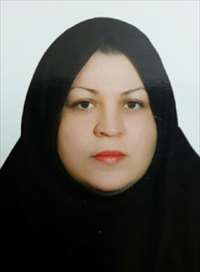 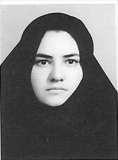 رشته علوم ورزشی ورودی 96
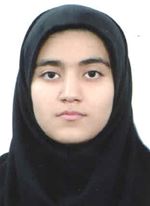 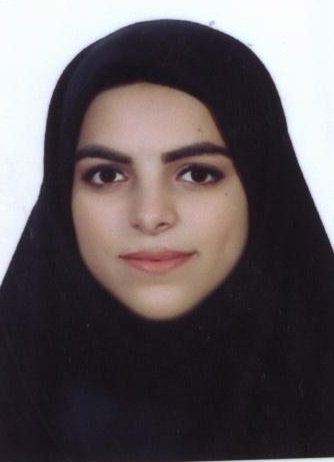 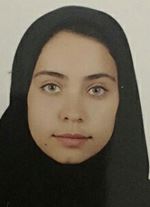 رشته علوم ورزشی ورودی 95
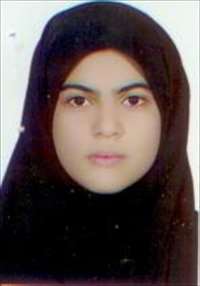 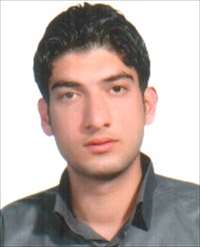 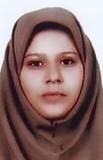 رشته فقه و حقوق اسلامی ورودی 97
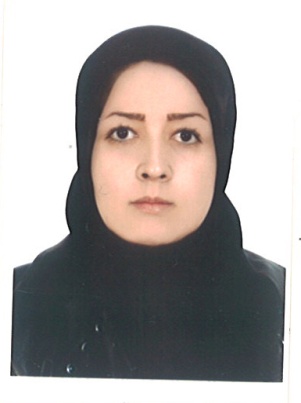 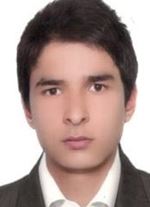 رشته فقه و حقوق اسلامی ورودی 96
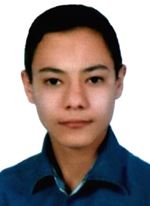 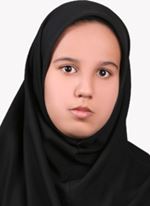 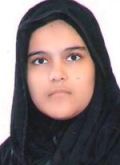 رشته فقه و حقوق اسلامی ورودی 95
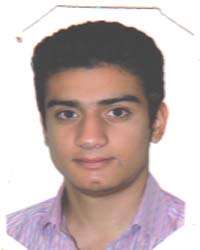 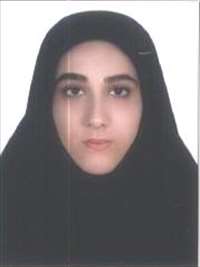 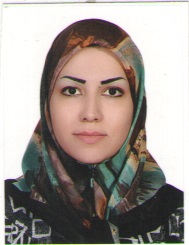 رشته فقه و حقوق اسلامی ورودی 94
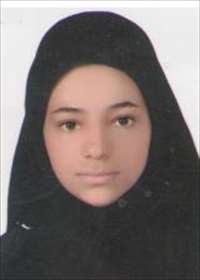 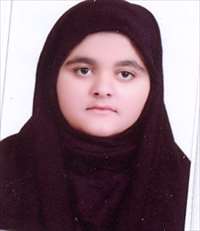 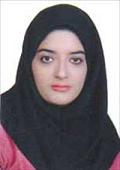 رشته مدیریت مالی ورودی 97
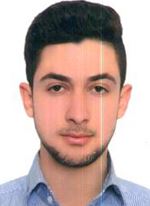 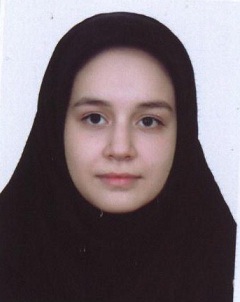 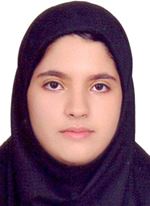 رشته مدیریت مالی ورودی 96
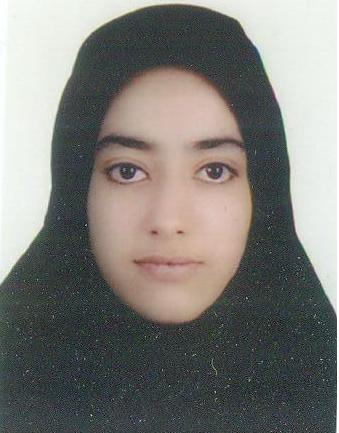 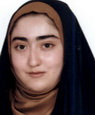 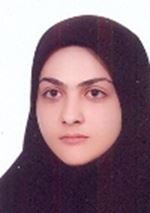 رشته مدیریت مالی ورودی 95
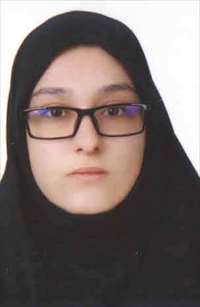 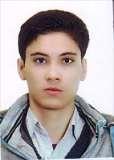 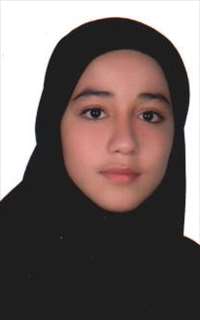 رشته مدیریت مالی ورودی 94
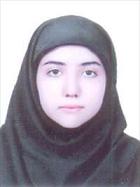 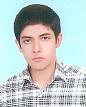 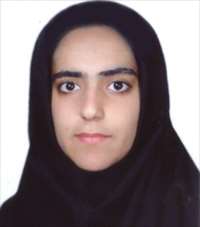 رشته مشاوره ورودی 97
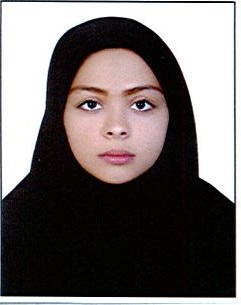 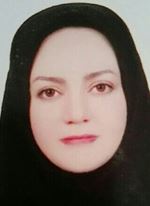 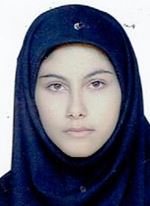 رشته مشاوره ورودی 96
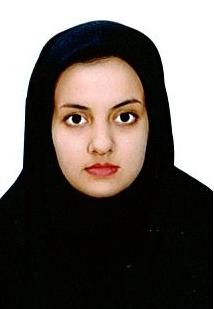 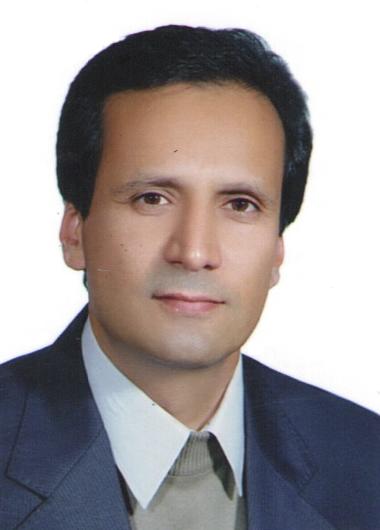 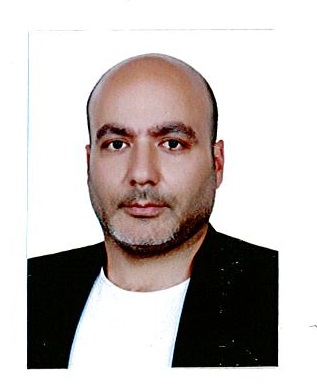 رشته مدیریت بازرگانی ناپیوسته ورودی 97
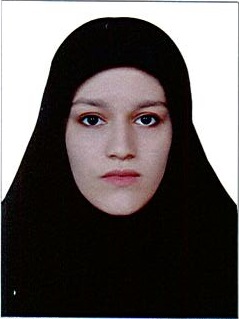 رشته مدیریت بازرگانی ناپیوسته ورودی 96
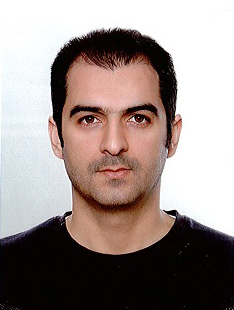 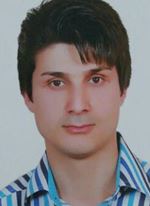 رشته حسابداری ناپیوسته ورودی 97
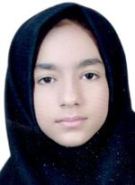 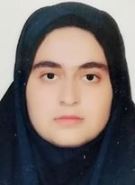 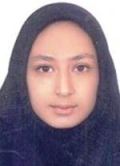 رشته حسابداری ناپیوسته ورودی 96
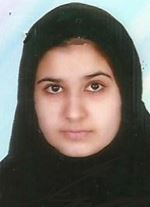 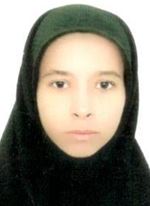 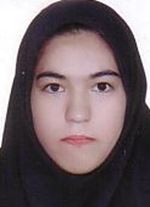 رشته مدیریت دولتی ناپیوسته ورودی 97
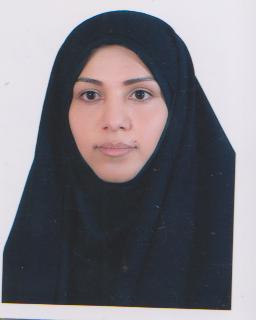 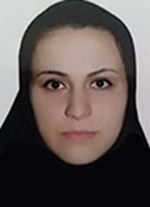 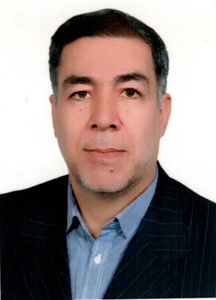 رشته علوم ورزشی ورودی 97
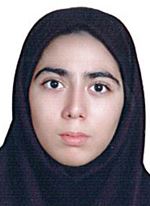 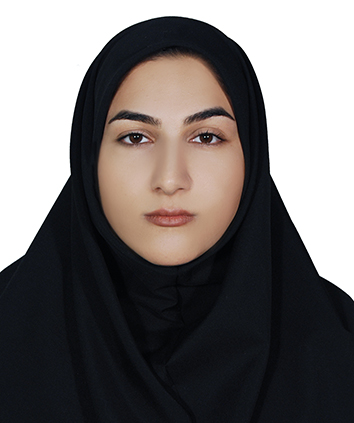 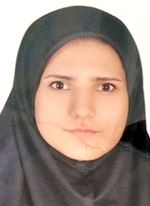 کارشناسی ارشد بازاریابی ورودی 97
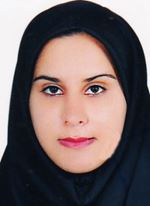 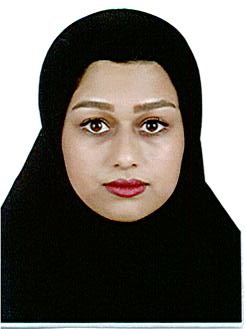 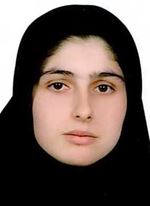 کارشناسی ارشد بازاریابی ورودی 96
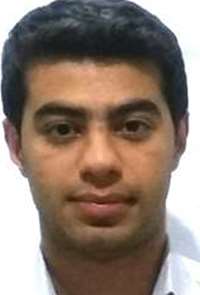 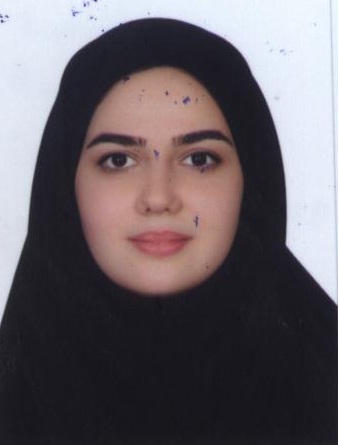 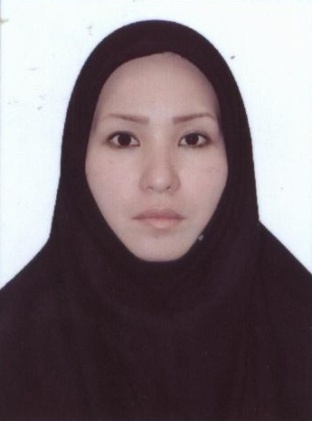 کارشناسی ارشد بازرگانی بین الملل ورودی 97
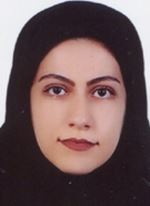 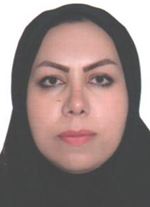 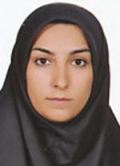 کارشناسی ارشد بازرگانی بین الملل ورودی 96
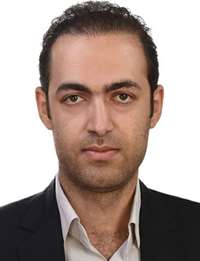 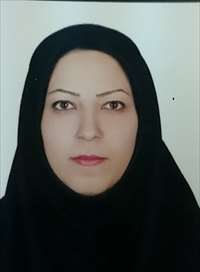 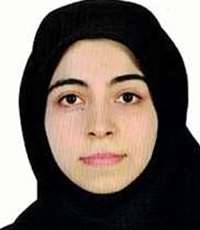 کارشناسی ارشد تجارت الکترونیک ورودی 96
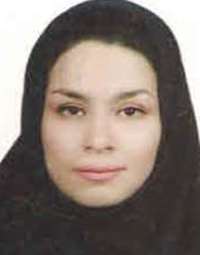 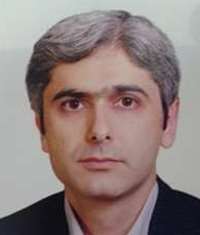 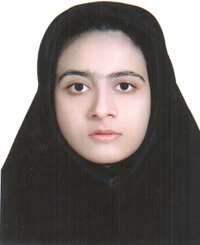 کارشناسی ارشد حسابداری ورودی 97
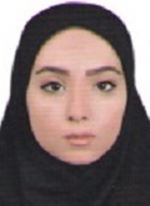 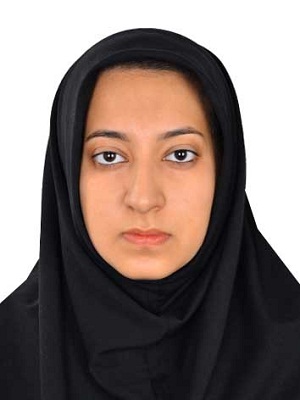 کارشناسی ارشد حسابداری ورودی 96
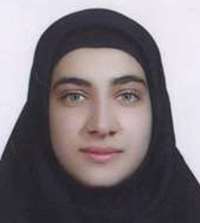 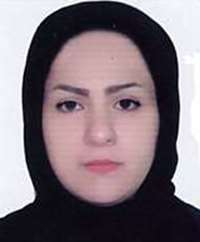 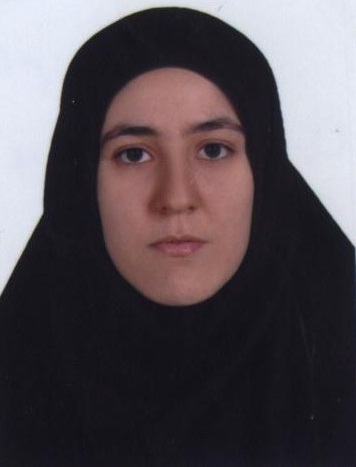